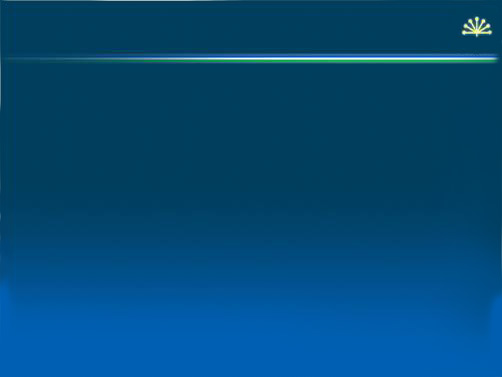 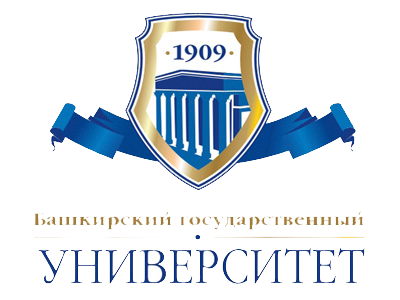 Региональный центр (отдел) содействия трудоустройству выпускников БашГУ
Практика организации трудоустройства обучающихся и выпускников в БашГУ:
инклюзивная среда
Хусаинов А.С.,
заведующий РЦСТВ
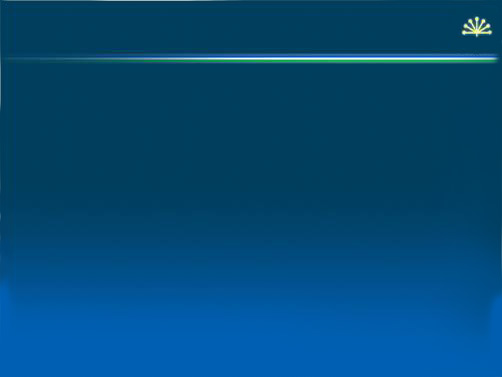 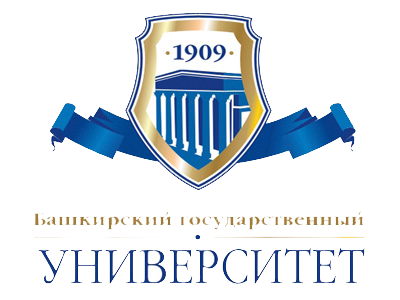 Региональный центр (отдел) содействия трудоустройству выпускников БашГУ
Организация содействия трудоустройству студентов и выпускников, относящихся к категории инвалидов и лиц с ОВЗ

30.05.2017 подписан План мероприятий РЦСТВ БашГУ и Министерства семьи, труда и социальной защиты населения РБ по обеспечению трудоустройства выпускников с ОВЗ.

Специалист по обслуживанию студентов-инвалидов ОСР со студентами.

База данных обучающихся лиц с ОВЗ – 35 студентов.

База данных работодателей – 90 (64 предлагают актуальные вакансии) организаций и предприятий.

Мониторинг, профориентационные мероприятия.

Разработка раздела сайта БашГУ о трудоустройстве лиц с ОВЗ
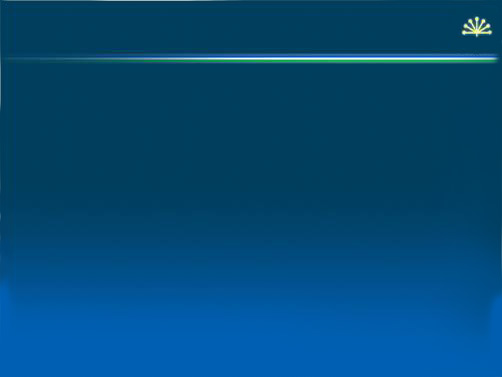 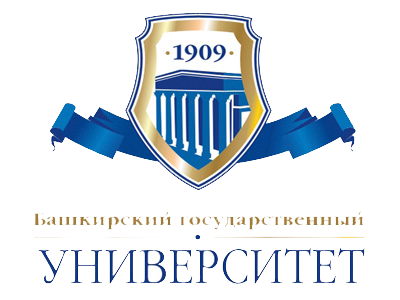 Региональный центр (отдел) содействия трудоустройству выпускников БашГУ
Разработка профориентационного проекта для лиц с ОВЗ – План стратегического развития БашГУ.

Портал Инклюзивное образование, как профориентационный инструмент

Портал Инклюзивное образование


Абитуриент    Студент     ВУЗ, РУМЦ
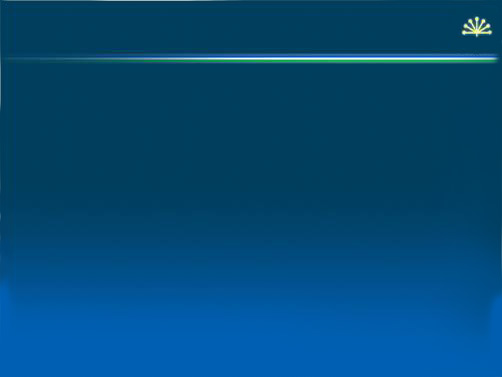 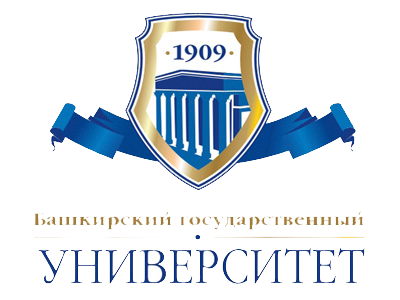 Региональный центр (отдел) содействия трудоустройству выпускников БашГУ
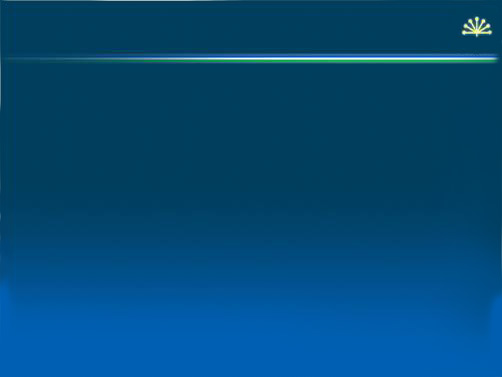 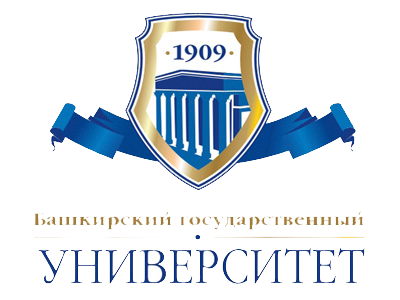 Региональный центр (отдел) содействия трудоустройству выпускников БашГУ
Предложения, рекомендации:

Образовательным организациям ВО и СПО:
1. Рассмотреть возможность определения круга должностей, в обязанности которых будет включено ведение работы с обучающимися из числа лиц с инвалидностью и с ограниченными возможностями здоровья, в том числе по трудоустройству.
2. С целью профессиональной ориентации, социокультурной инклюзии и содействия трудоустройству обучающихся рекомендовать использование портала «Инклюзивное образование.рф».
Министерству образования РБ:
1. Рассмотреть возможность проведения Республиканского конкурса на примере «Всероссийский сетевой конкурс студенческих проектов «Профессиональное завтра» с участием студентов с инвалидностью».
Органам государственной власти:
1. Необходимо привлечение лиц с ОВЗ к работе различных комиссий по созданию условий, способствующих решению проблем лиц с ОВЗ, в том числе трудоустройства.
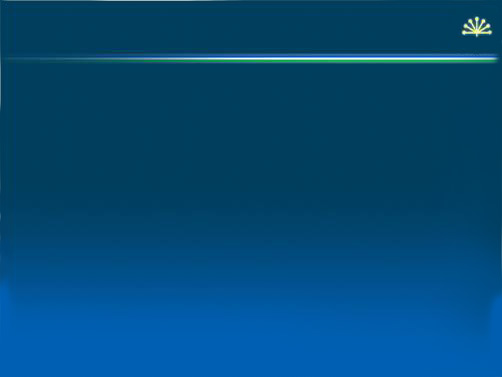 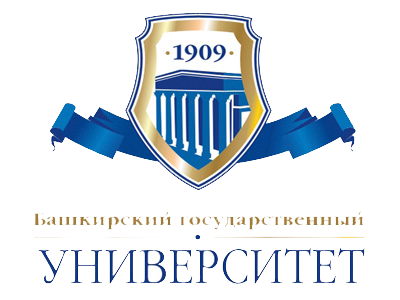 Региональный центр (отдел) содействия трудоустройству выпускников БашГУ
Предложения, рекомендации:

Министерству науки и высшего образования РФ:
1. Рассмотреть возможность внесения разделов по определению занятости обучающихся из числа лиц с инвалидностью и с ограниченными возможностями здоровья, в том числе по трудоустройству (graduate.edu.ru).
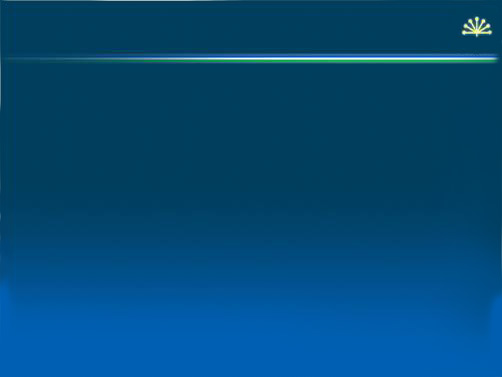 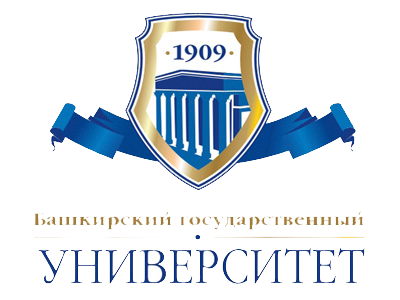 Региональный центр (отдел) содействия трудоустройству выпускников БашГУ
Спасибо за внимание!